Next Gen Teacher Prep: Aligning Training and Practice for the 21st Century Classroom
March 20, 2014	

Dr. Allison Powell
Vice President, State and District Services/New Learning Models
International Association for K-12 Online Learning
iNACOL
iNACOL is the premier K-12 nonprofit in blended, online, and competency-based learning
Provides leadership, advocacy, research, training, and networking with experts in K-12 online learning.
4700+ members in K-12 online and blended learning in over 50 countries
Annual conference – iNACOL Blended and Online Learning Symposium – Palm Springs, CA on November 4-7, 2014
“Ensure every student has access a world class education” regardless of geography, income or background. 
Our strategic areas of focus in online and blended learning:
Policy
Quality
New Learning Models
Blended
Schools
Philanthropy/Foundations
3,361 Teachers & Educators
Parents
Charter Schools
Think Tanks
Policy Makers
International Programs
State Virtual Schools
Colleges & Universities
Non-profit/
Associate
OER
TA Providers
Public School Districts
Full-time Online Schools
Next Generation Learning Partners
Online Content Providers
Regional Education Agencies
Tech Tools Providers
CMOs/EMOs
Part-time Online Programs
Tutoring/Services
State Departments of Education
Private & Independent Schools
Researchers & Evaluators
iNACOL Partners & Members
GPS
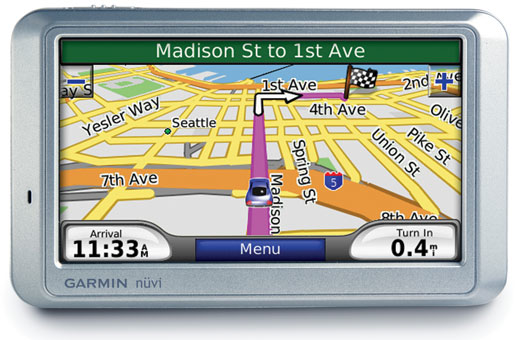 Time to Destination
[Speaker Notes: Today, with a GPS, it is almost impossible to get lost. The GPS knows Multiple Ways to YOUR destination
You have access to information on the routes, speed of travel, the time to destination, and places of interest along the way to explore. 
Imagine if today’s learning environments were re-imagined to work more akin to the experience of using a gPS when you are driving. 
Just as a car’s GPS system provides an immediate alert when a wrong turn is made or the driver gets stopped in a traffic jam, a learning system can provide immediate feedback to keep a student aware of the pacing and progress toward their learning goals — and advise them when they need help. 
Effective blended learning environments provide this gPS for students, allowing them to navigate with flexibility along individual pathways for truly personalized learning. 
A next generation education system would offer each student their own gPS-like dashboard for learning so that each student would know if they were on track toward their destination — graduation, college and career-readiness — every moment of every day and every point along the way. 
You’d no longer have to wait until the end of a grading period or school year to take a summative assessment for accountability to show whether you are on or off-track. With a gPS, the moment a student makes a wrong turn, the system would help let the student know to turn around, to seek help and exactly where to find resources to get back on their route toward success and graduation. 
Blended learning offers a vehicle for optimizing the instructional design toward personalization through transparent data dashboards and enhancing a student’s choice of path. This flexibility allows students to access multiple resources and a variety of content (with reviews and recommendations), but provides a clear profile of how far they have traveled along their pathway and the work still needed to continue along the pathway if they are to achieve success. 
Not every student’s learning happens along a straight line. Side trips — peaked by interests that contribute to the broader acquisition of an individual’s knowledge and skills — can bring joy to the journey. 
The blended learning journey is supported by people harnessing advanced, adaptive technologies that provide immediate feedback on time to destination, re-routing or help in order to get back on track, and opportunities to dive into areas of unique interests for deeper learning along the way. The journey is not necessarily linear, and a student is able take multiple pathways to achieve their learning goals and explore based on individual interests — all while co- piloting with educators and receiving regular feedback on progress so they don’t get lost. 
A GPS for learning is an apt analogy to demonstrate how blended and online learning environments can be a vehicle for personalized learning through use of a customized dashboard display showing real-time information and offering tools to support optimized pathways along a personalized learning journey toward graduation and student success.]
Does every student have access to a world-class education?
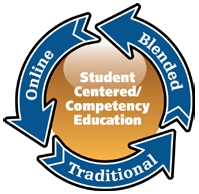 New Solutions through Online Learning
40% of US high schools do not offer AP courses
75% of districts use online learning to offer Advanced Placement or college-level courses.
Teacher Shortages
40% of public school districts in America today say they need online learning resources because certified teachers are not available for traditional face-to-face instruction.
More than 50% need online learning to reduce student scheduling conflicts to graduate on time.
60% of school districts say they need online learning for credit recovery.
Providing Opportunities to All Students
Traditional Public/Private
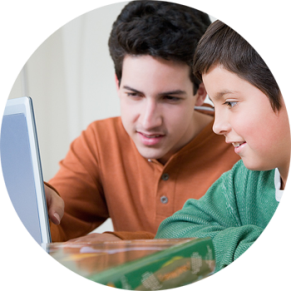 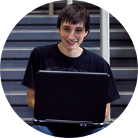 Accelerated Students
Credit Recovery
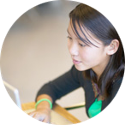 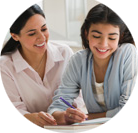 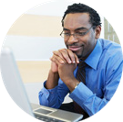 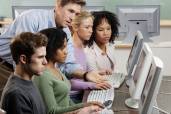 Medically Fragile
Need to work and/or support family
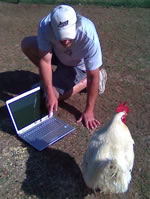 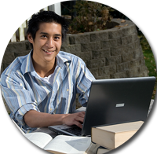 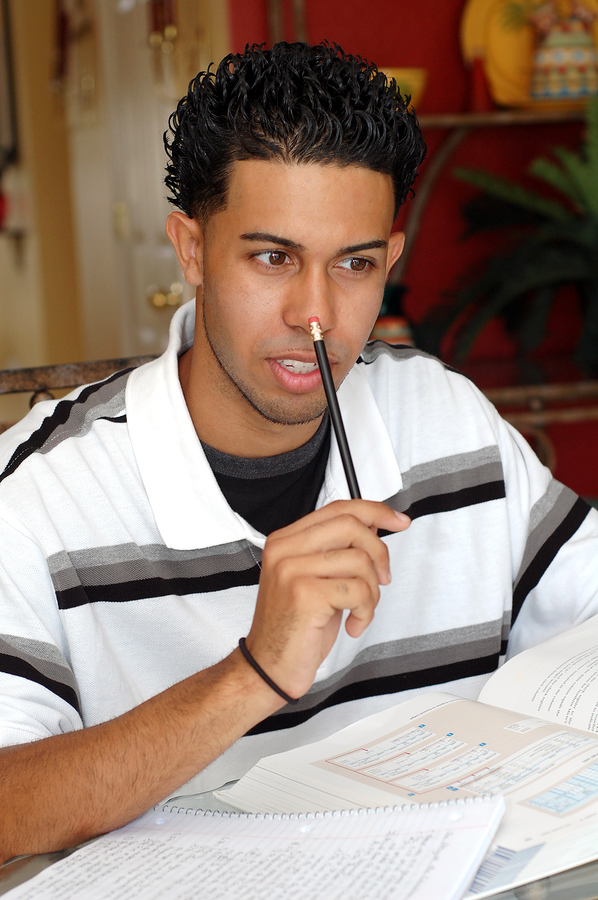 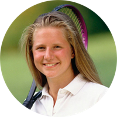 Rural Students
Aspiring athletes and performers
Special Education and ELL
Home Schoolers
U.S. Online Learning Facts
K-12 online learning enrollments growing 30% annually (50,000 in 2000; 500,000 enrollments in 2005; 1.8 million in 2010).
82% of school districts had one or more students in a fully-online or blended course
More universities are offering K-12 courses online
Indiana U, Univ of Montana, Nebraska; Stanford, JHU, Northwestern programs for gifted
Over 50% of employers use e-learning for training
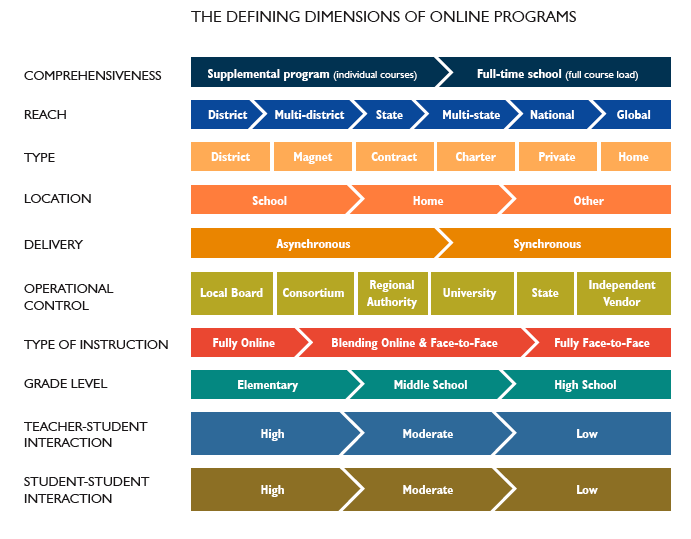 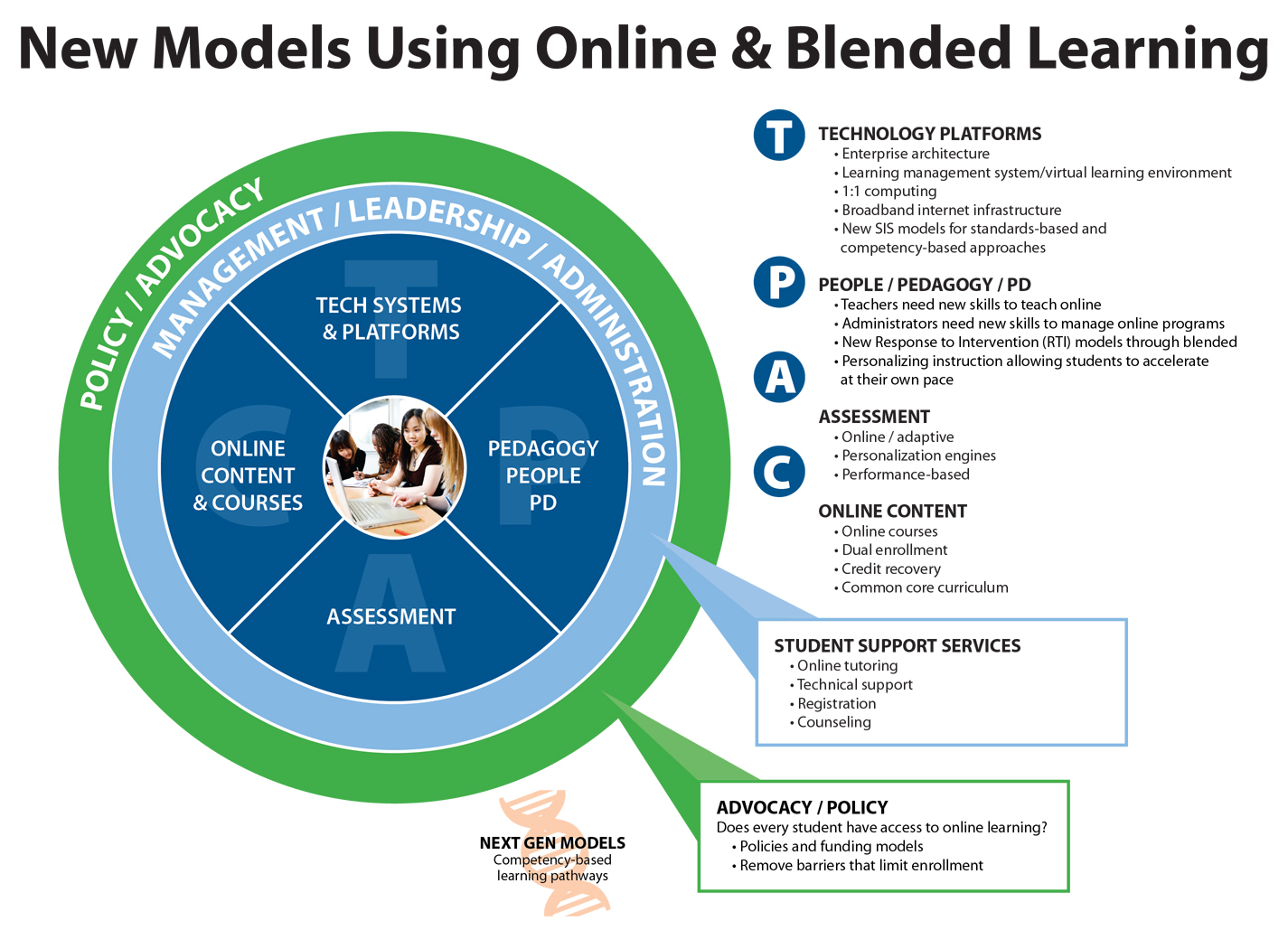 Source: Susan Patrick, iNACOL
State Supported Supplemental Programs
[Speaker Notes: 29 states

620,000 course enrollments in state virtual schools
16% annual increase (19% last year)
FLVS is (still) about 50% of the SVS enrollments across the country]
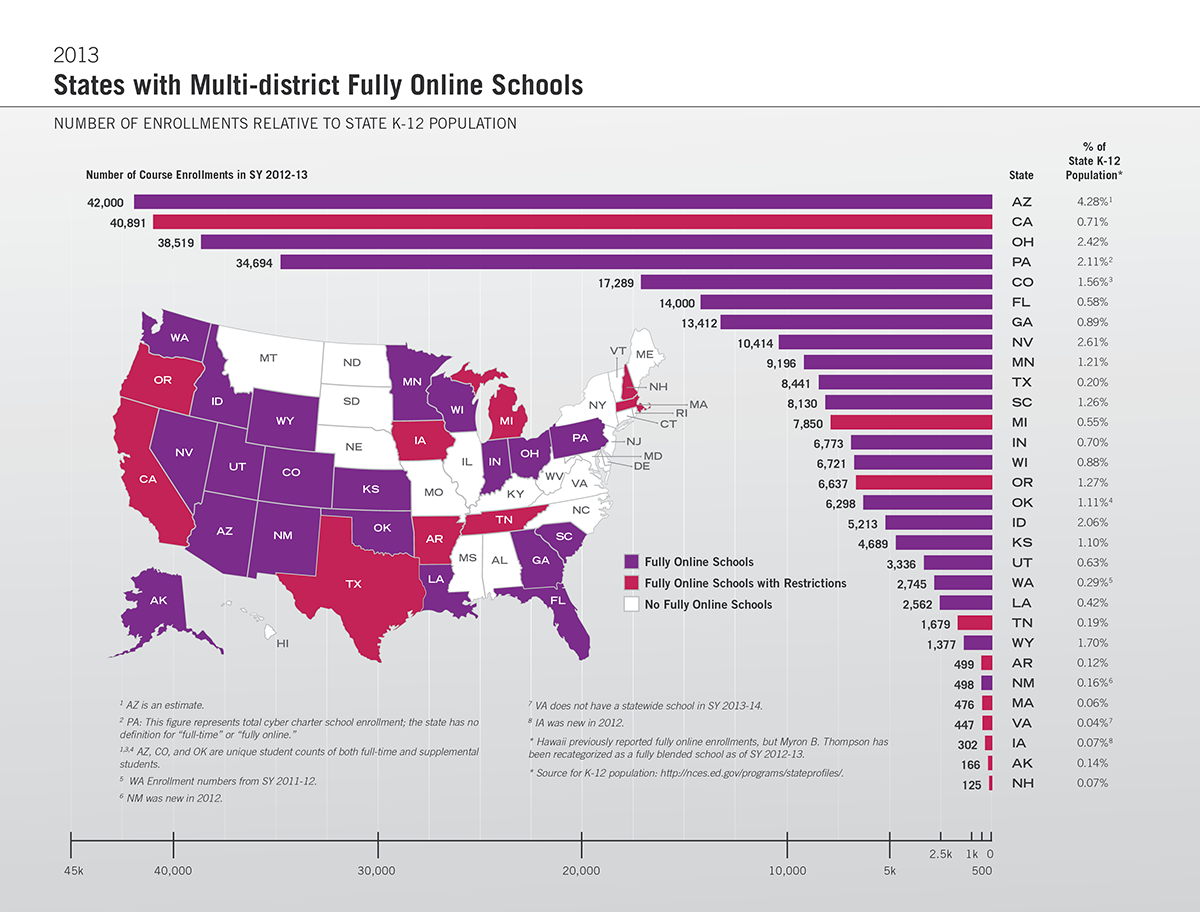 [Speaker Notes: Available in 30 states and Washington DC
Estimated 325,000 full-time online students
States with established online schools growing at ~15% annually (with outliers)]
Single District Programs
“The total number of students taking part in all of these programs is unknown, but is likely several million, or slightly more than 5% of the total K-12 student population across the United States. We stress, however, that we estimate this by triangulating from close to a dozen sources. No single source is comprehensive.”
State Online Learning Trends & Examples
Alabama, Arkansas, Florida, Michigan, North Carolina, and Virginia: 
Online learning HS graduation requirement
Utah
Open Educational Resources (Open High School of Utah)
Montana: state virtual school
Managed by the University of Montana’s College of Education
State Online Learning Trends & Examples
California, Texas, Virginia, Washington, Kentucky
Course quality – review all online courses against iNACOL online course standards
Student Choice
Allow students to choose courses from multiple providers (Utah, Louisiana, Florida, Arizona, Georgia, Michigan, Minnesota)
Funding follows student (FL, UT, MN, AZ)
Shift to Performance-based Funding Models
Utah, Louisiana, Florida, New Hampshire
Global Perspective
World Future Society
Top 10 breakthroughs transforming life over the next 20-30 yearsBest forecast data ever assembled
Alternative energy
Desalination of water
Precision farming
Biometrics
Quantum computers
Entertainment on demand
Global access
Virtual education or distance learning
Nanotechnology
Smart Robots
Survey Findings
Almost 60 percent of the surveyed countries reported government funding for blended or online programs at the primary and secondary levels.
  
Seventy-two percent of the surveyed countries reported that their online and blended classroom teachers participated in professional development for online teaching.
 
Universities and colleges were reported as the primary source of training for educators, followed by regional centers and local schools.
Mexico
K-12 Digital Content, Laptop for Every Teacher, Pre-service methods using engaging digital content, new strategies
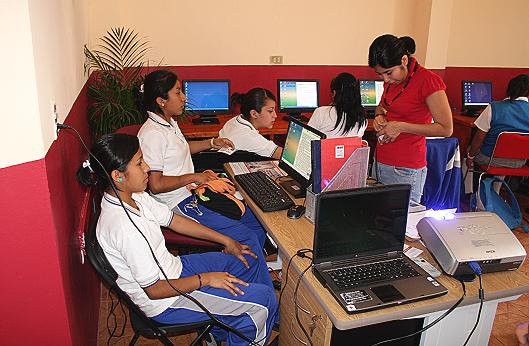 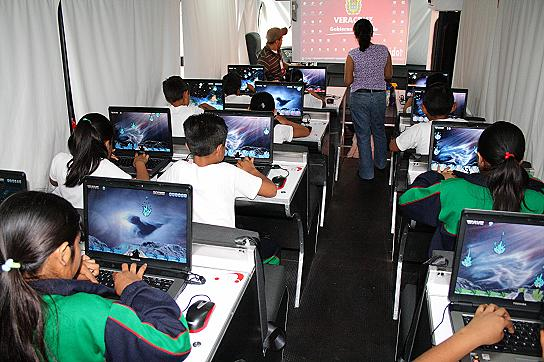 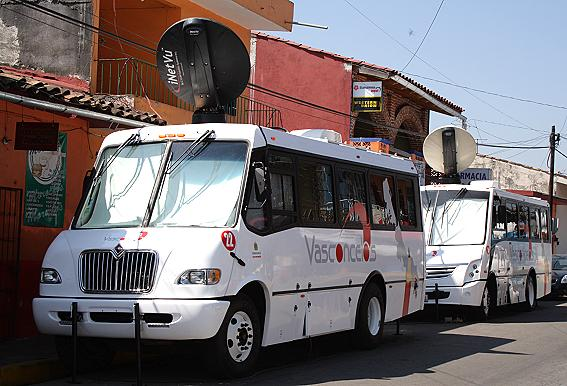 iNACOL Canada StudyAll 13 Provinces and Territories offer K-12 online learning
New Zealand
Professional Development – ICT PD
Teacher Laptop Program
National Broadband Initiative
Virtual Learning Network
European Union
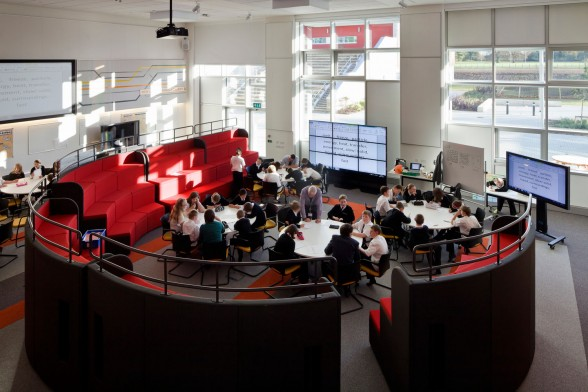 EU: 
EU E-Learning Action Plan
IB Diploma Programme Online (125 countries)
New Line Learning Schools
UK: E-Learning Exports - 29 billion pounds annually; deal with China
Education as an export
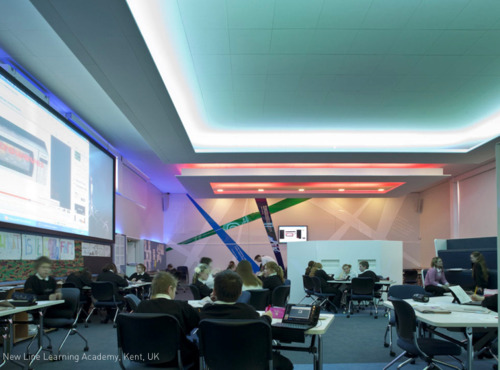 [Speaker Notes: In the EU this fall, the International Baccalaureate program started an IB diploma programme online.  The IB developed gold-standard online courses, trained master teachers to teach online and will offer the IB program to students in 125 countries.]
Turkey, the Middle East & Arab Spring
Turkey: online courses
Arab Bureau of Education for the Gulf States
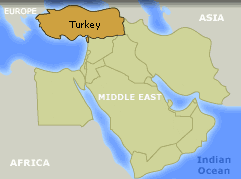 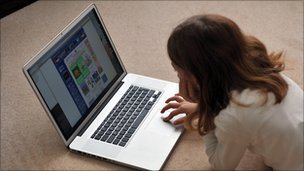 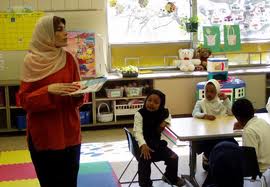 India
Size
1 billion+, 70% rural population
Need 200,000 more schools
Internet Accessibility
2007-08 - 42 million users (3.7%)
Online Learning
Universal access for K-12 in 10 yrs
Shortage of good teachers
“Leverage teachers using technology to bring to scale”
Educomp digitizing learning resources for K-12 Education
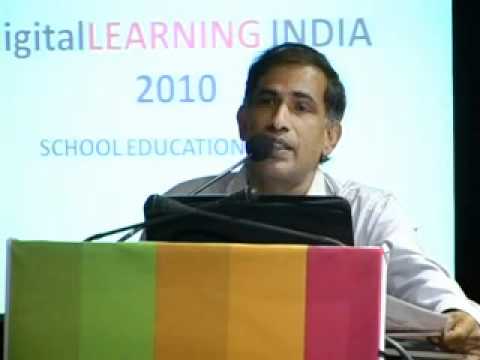 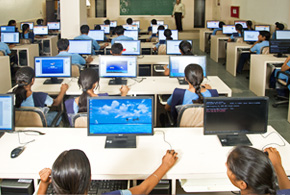 China
Population - 1.3 billion people 
Digitized K-12 curriculum
Training Master Teachers to teach online
China’s first online school was created in 1996; today it has expanded to more than 200 online schools with enrollments exceeding 600,000 students.
With online learning: increase educational opportunities to 100 million new students
[Speaker Notes: China is centering their education strategy using online learning to expand access as a new delivery model.  Three years ago, CHINA digitized their entire K-12 academic curriculum.  They are training master teachers to teach online.  China is working to move all exams online and provide test prep online.  In the next 10 years, the Chinese Ministry of Education plans to reach 100 million more students through online learning.]
Hong Kong
Blended learning for Continuity of Learning
National Online Repository of Content
Internet access at home for families to be used for learning
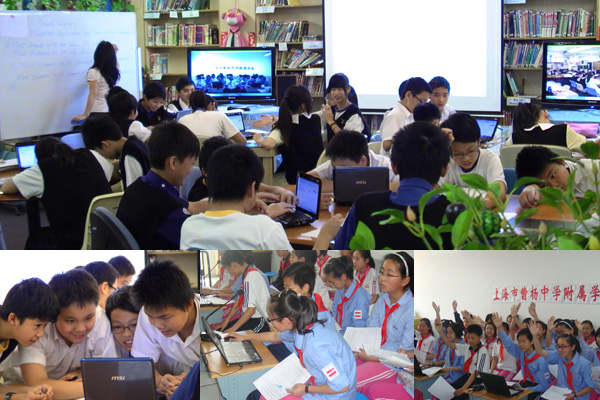 South Korea
National Virtual School
Switch to digital content from textbooks
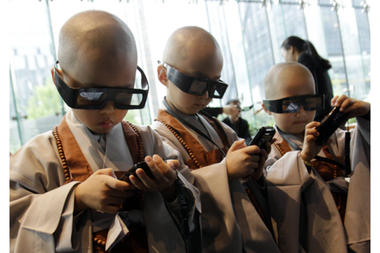 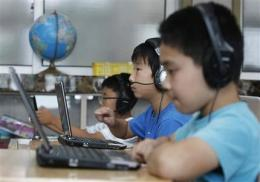 Singapore
Singapore: 100% of Secondary schools use online learning
All teachers trained to teach online
Blended Learning Environments
E-Learning Weeks
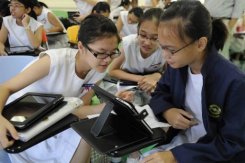 Trends in Education: Next Generation Models of Online and Blended Learning
[Speaker Notes: Personalization
Online learning
Blended learning
Competency-based approaches
Open Educational Resources
Mobile learning]
Personalized Learning 4 Attributes(From Scott Benson, BMGF)
Four essential attributes for a personalized learning model: 
Learner Profiles: Captures individual skills, gaps, strengths, weaknesses, interests & aspirations of each student. 
Personal Learning Paths: Each student has learning goals & objectives. Learning experiences are diverse and matched to the individual needs of students. 
Flexible Learning Environment: Multiple instructional delivery approaches that continuously optimize available resources in support of student learning. 
Individual Mastery: Continually assesses student progress against clearly defined standards & goals. Students advance based on demonstrated mastery.
[Speaker Notes: Personalized learning is an instructional strategy.  

Compare these essential attributes to what most traditional one-size-fits-all classroom environments look like: learner profiles with precise knowledge and skills, students with personal learning paths versus a lecture-based learning experience; flexible learning environments with a variety of modes, resources and modalities (e.g. connectivism, as illustrated in Figure 1) versus one approach for all students at the exact same pace using a single textbook. Today, with these contrasts, the vast majority of traditional classrooms in the K-12 education system are far from realizing the promise of personalized learning. However, this is where the shift to blended learning instructional models can begin to incorporate the essential elements for personalized learning — providing a roadmap and solution as a method or modality for delivery — and a means to transform education to student-centric learning. Realizing this transformation requires highly personalized, blended learning environments designed and built upon competency education. 

Personalized learning is tailoring learning for each student’s strengths, needs and interests — including enabling student voice and choice in what, how, when and where they learn — to provide flexibility and supports to ensure mastery of the highest standards possible.]
Blended learning
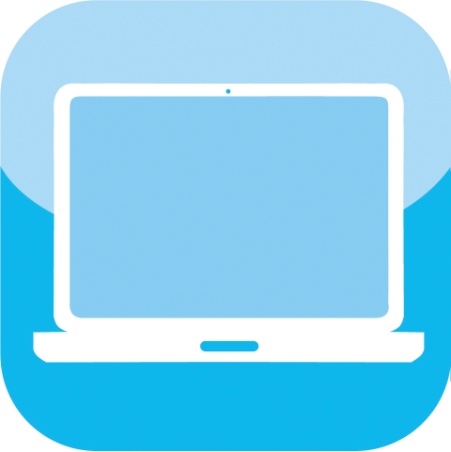 A formal education program in which a student learns at least in part through online learning, with some element of student control over time, place, path and/or pace
and
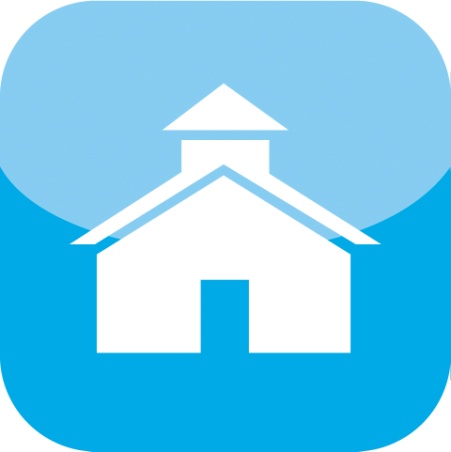 at least in part in a supervised brick-and-mortar location away from home, and the modalities along each student’s learning path within a course or subject are connected to provide an integrated learning experience.
(Horn & Staker, 2013)
[Speaker Notes: a formal education program in which a student learns at least in part through online learning, with some element of student control over time, place, path, and/or pace, at least in part in a supervised brick-and-mortar location away from home, and the modalities along each student’s learning path within a course or subject are connected to provide an integrated learning experience (Horn & Staker, 2013).]
Tech-rich = blended
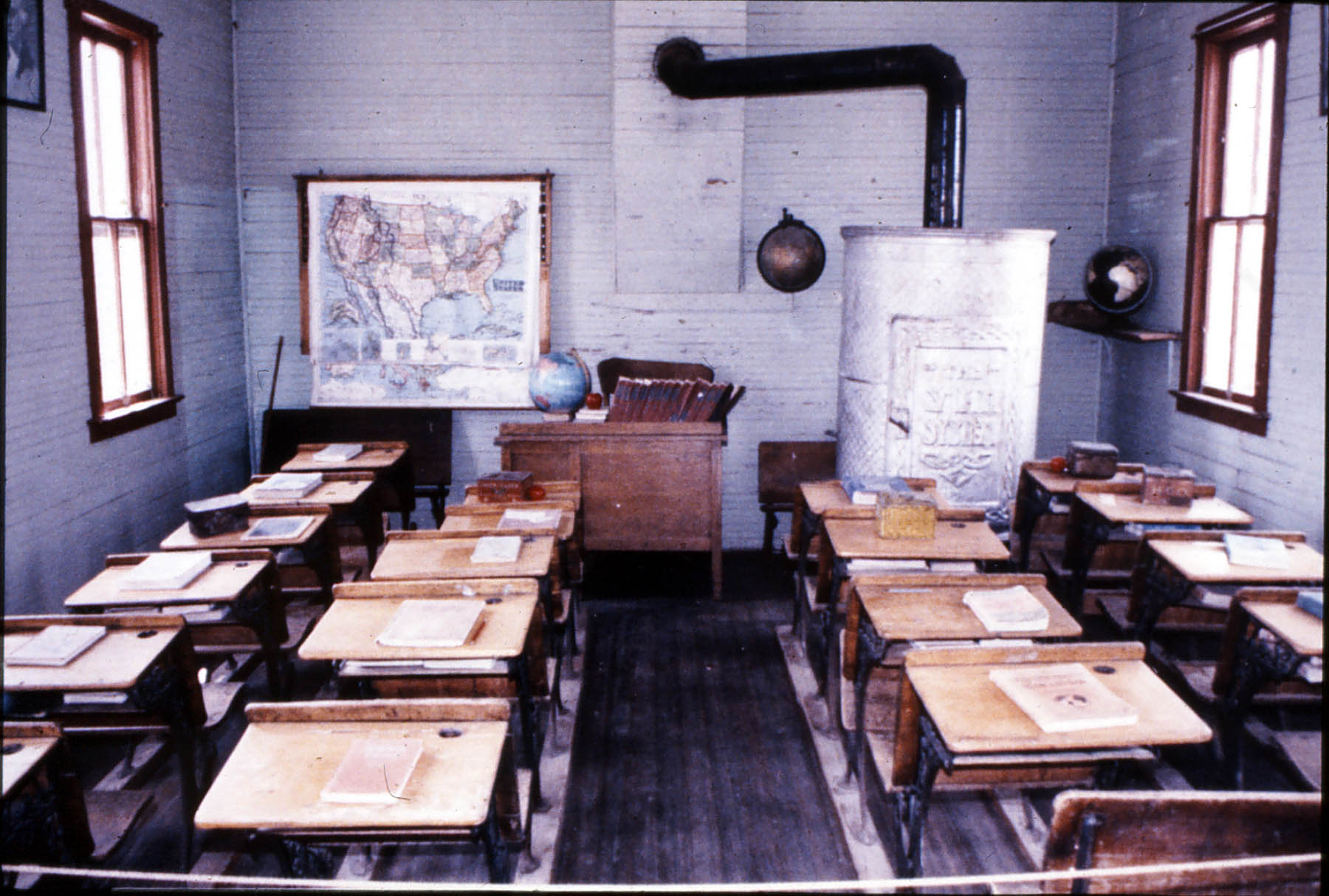 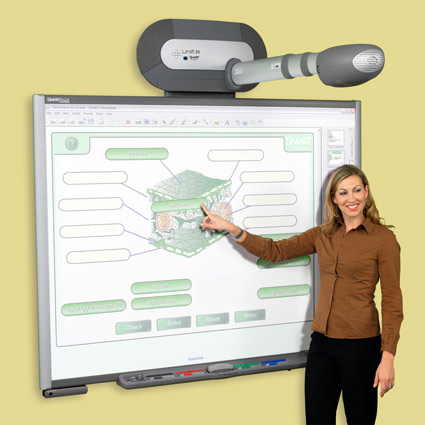 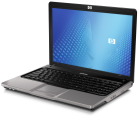 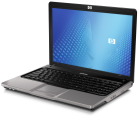 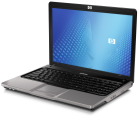 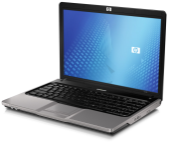 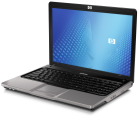 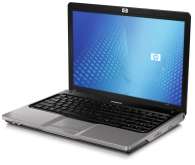 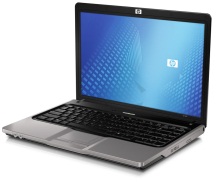 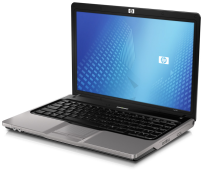 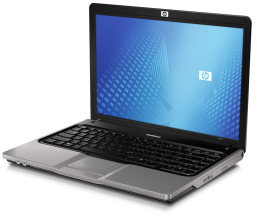 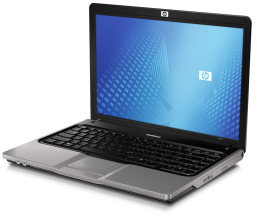 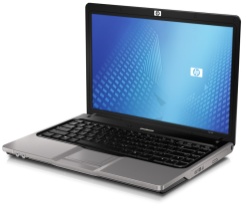 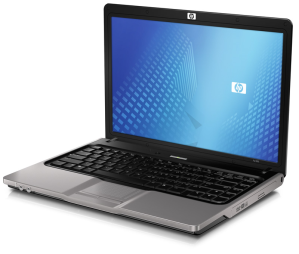 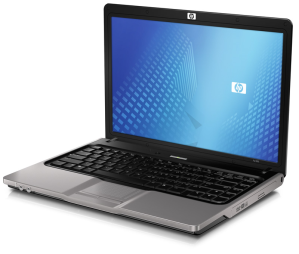 Emerging models of blended learning
Rotation
Flex
A La Carte Model
Enriched Virtual
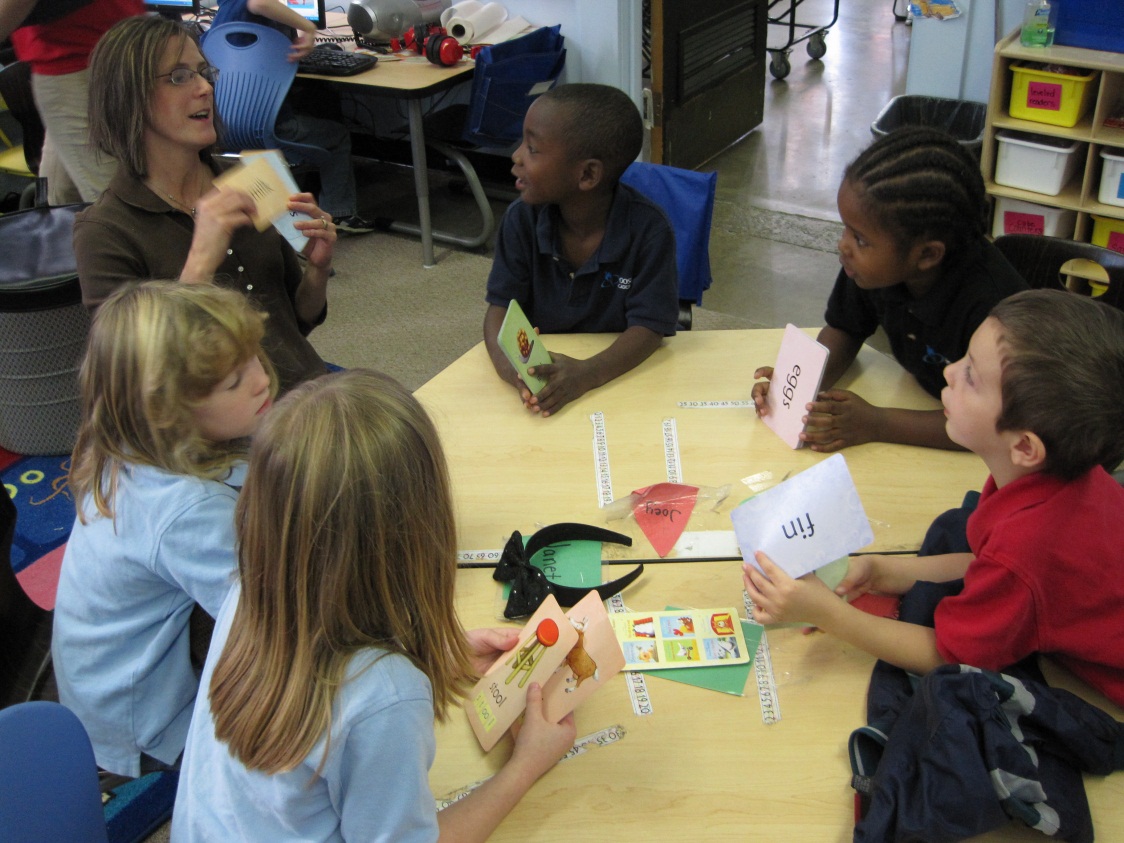 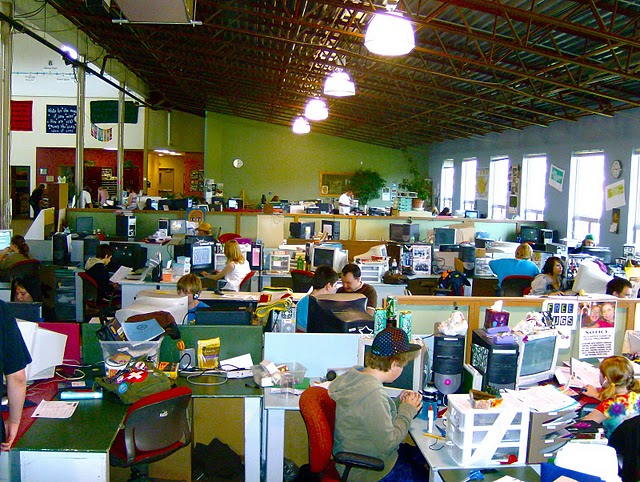 Students attend physical school & take 1 or more courses online
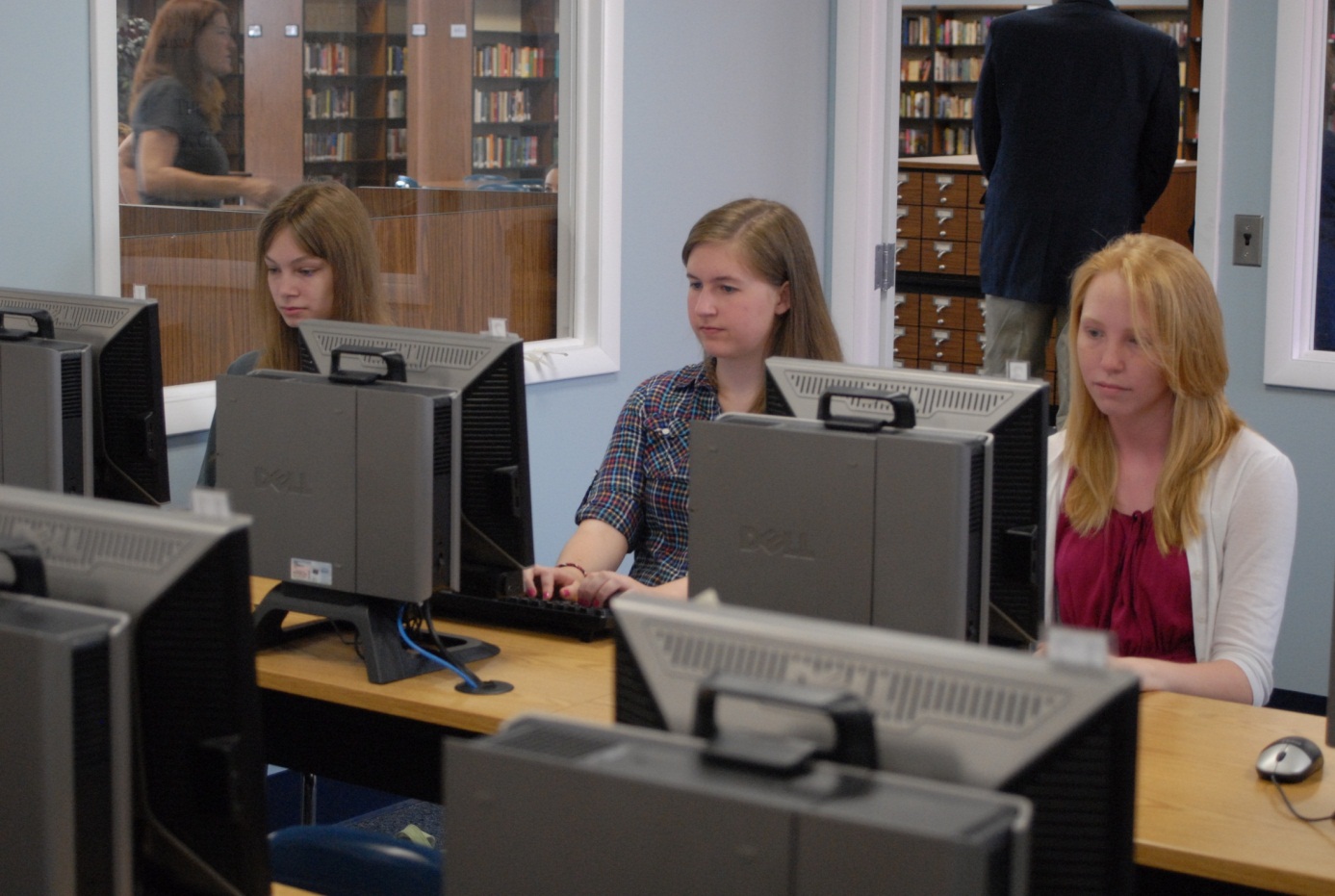 Students learn sometimes at a physical school, other times remotely
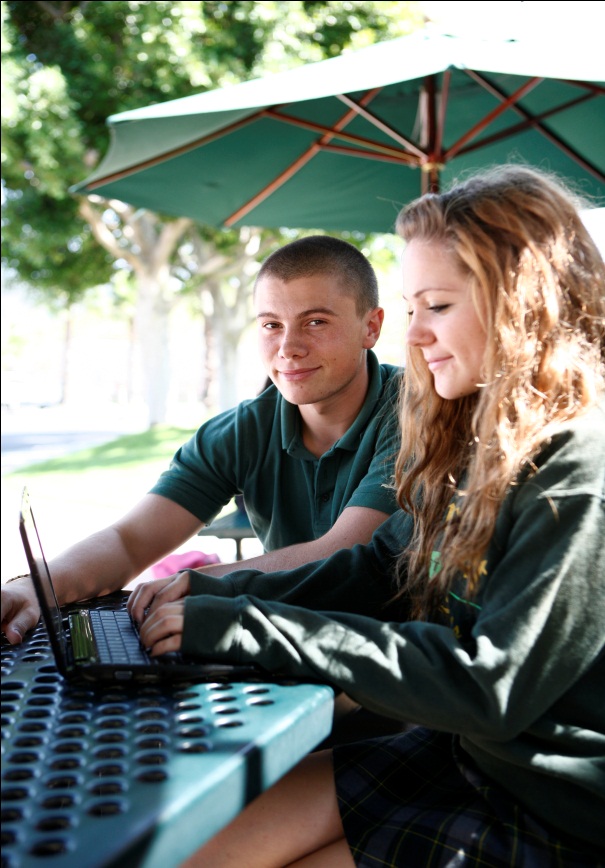 Station rotation
Lab rotation
Flipped Classroom
Individual rotation
Online platform with F2F support and fluid schedules
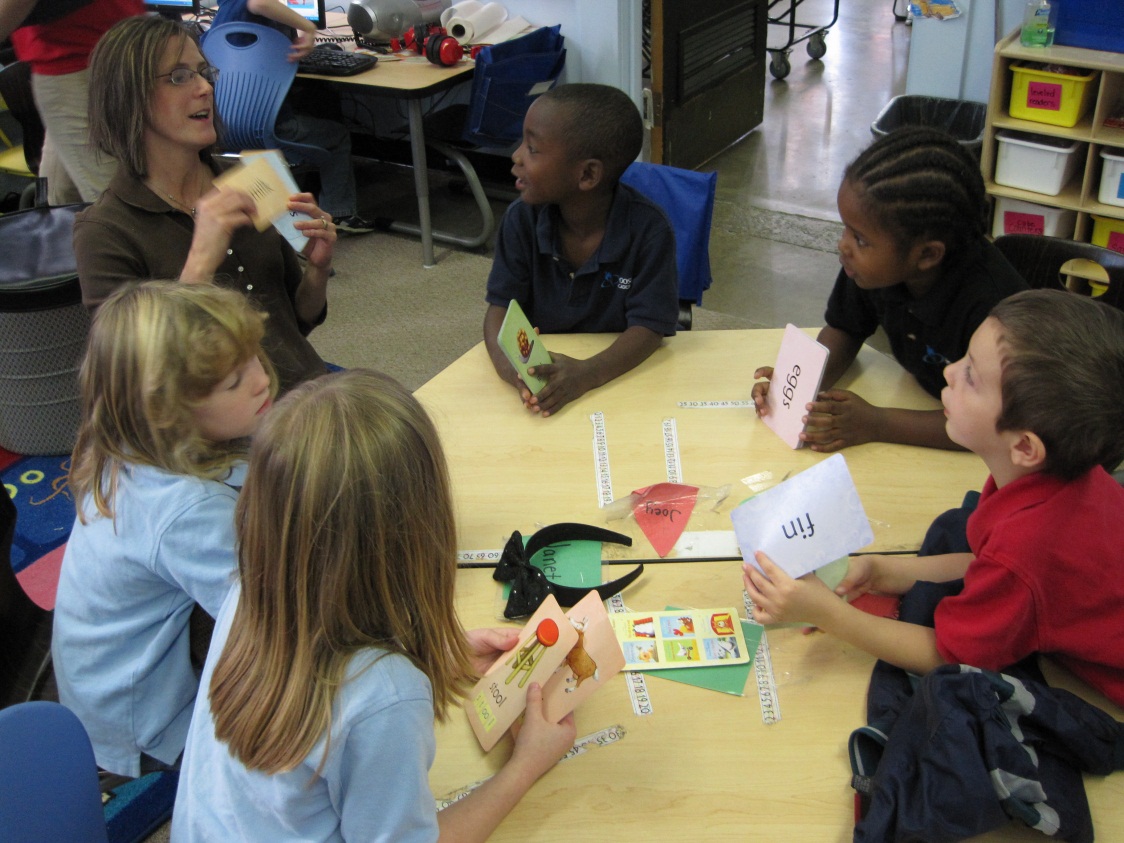 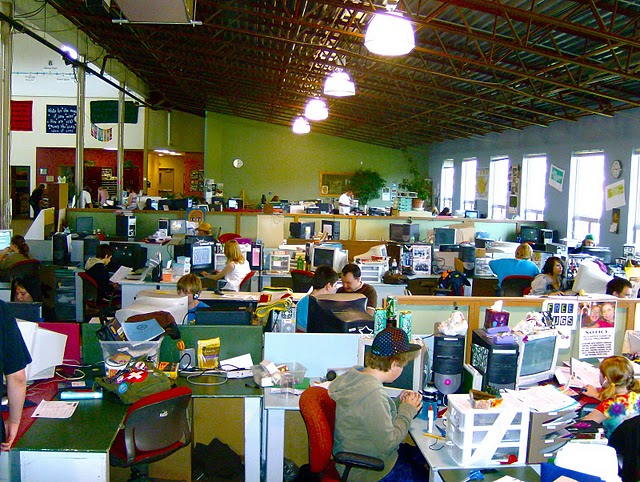 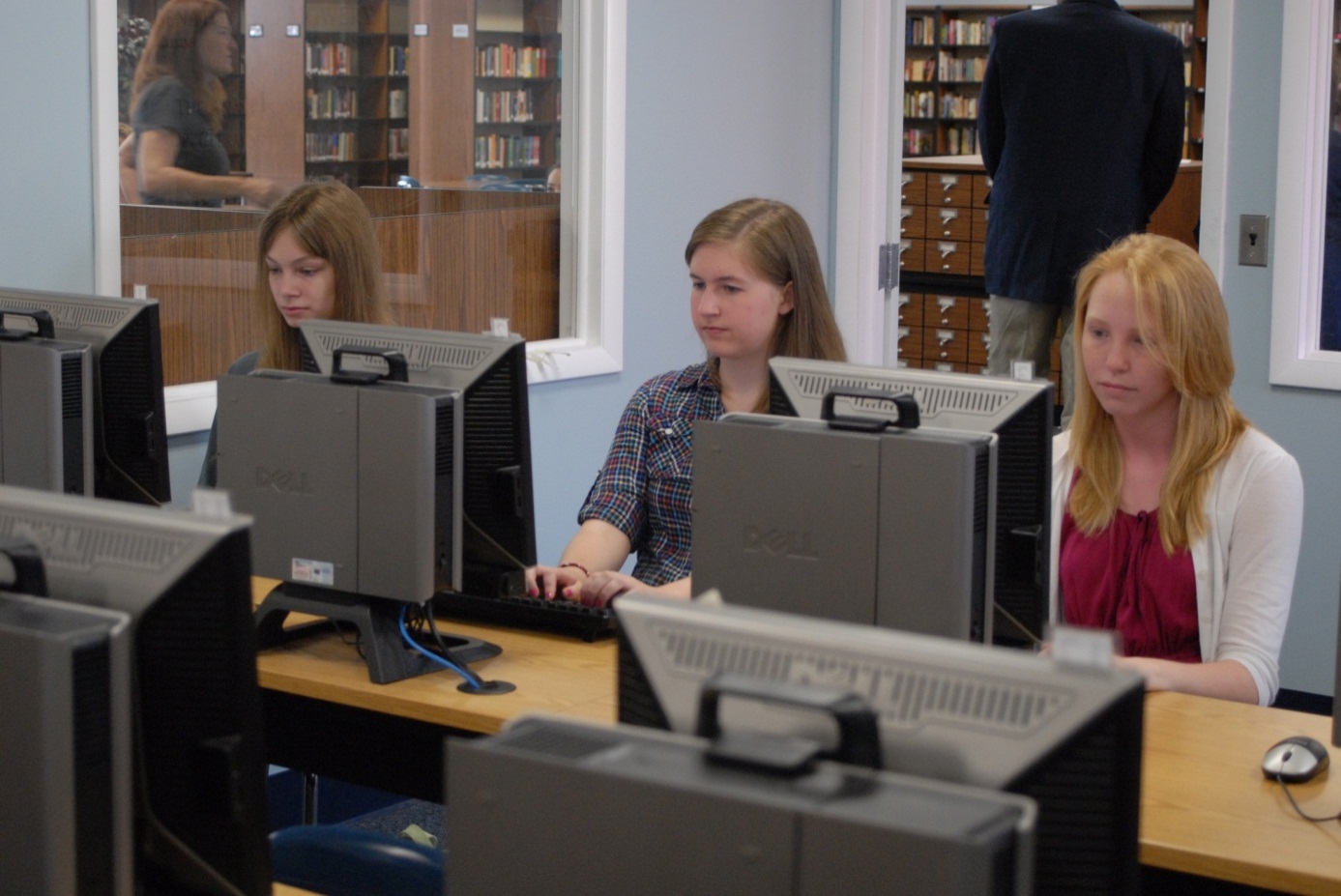 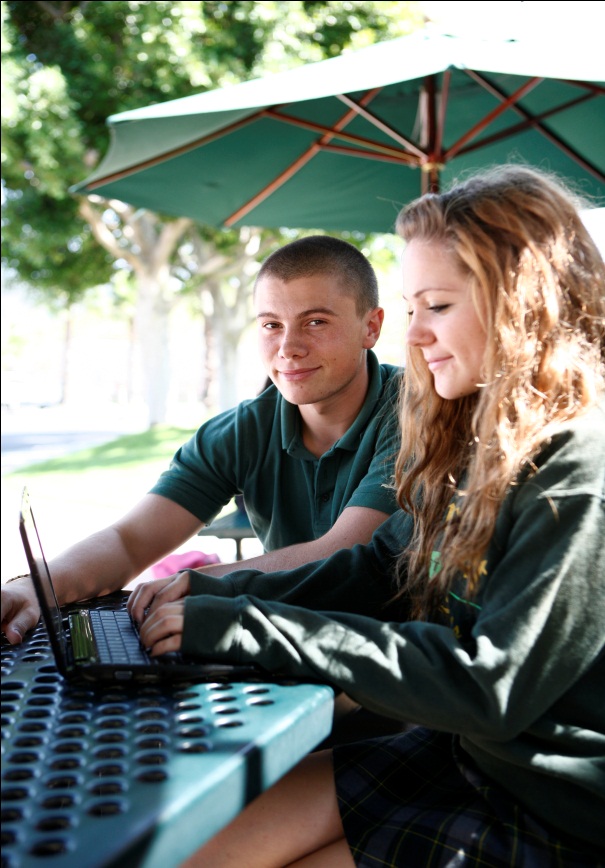 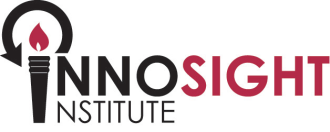 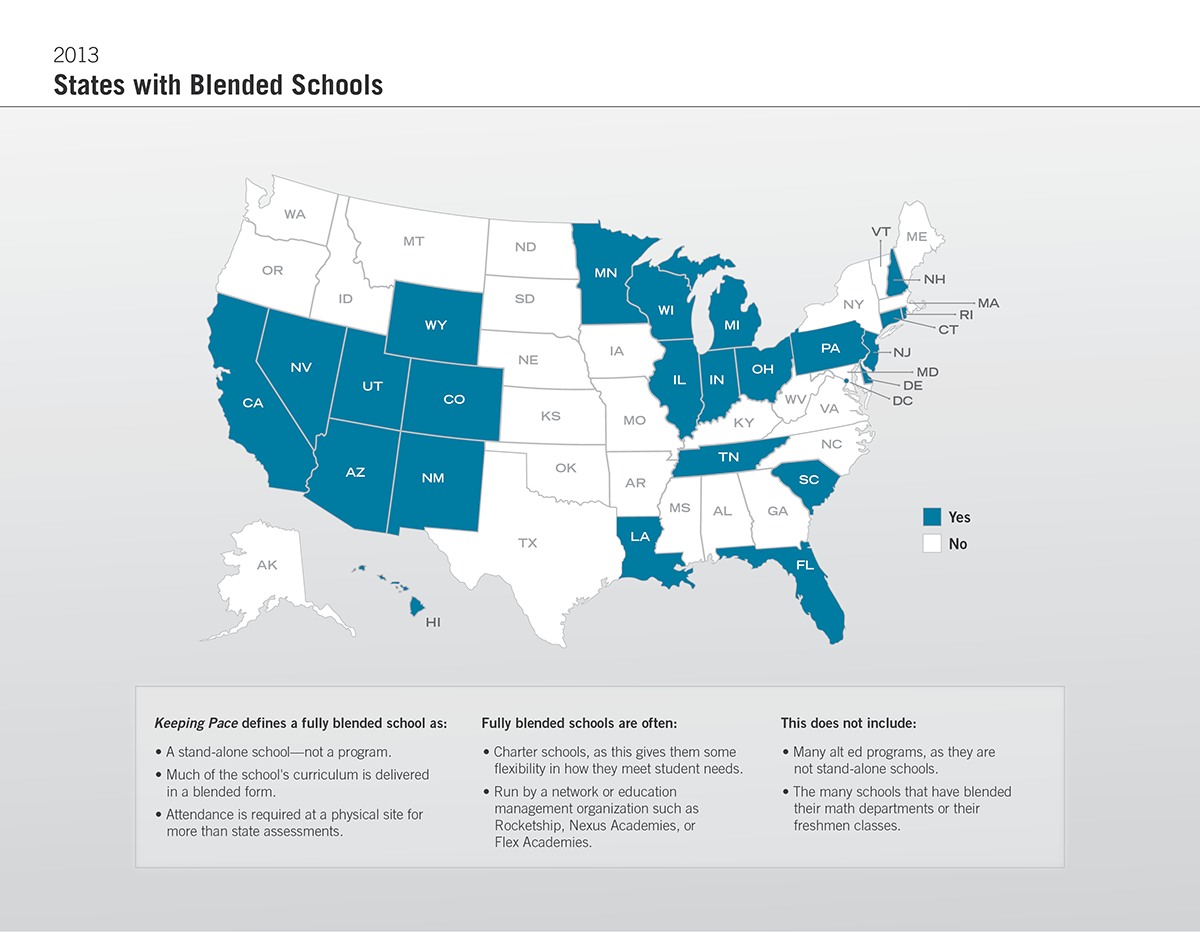 [Speaker Notes: 24 and Washington DC]
Competency Education: 5-part Definition
Students advance upon mastery.
Competencies include explicit, measurable, transferable learning objectives that empower students.
Assessment is meaningful and a positive learning experience for students.
Students receive timely, differentiated support based on their individual learning needs.
Learning outcomes emphasize competencies that include application and creation of knowledge, along with the development of important skills and dispositions
[Speaker Notes: In a competency-based education system, students understand learning objectives and also know what they must “know and show” to be proficient. If a student does not demonstrate adequate proficiency to advance, they must be 
provided with supports and interventions that help them fill the gaps in their knowledge and skills. 

When we think about the traditional “time-based system”, students essentially have variable amounts of learningin fixed amounts of time — quite simply allowing students to have varying levels of gaps as they move through the system with passing grades. For example, in a time-based system, even a “B” average in a course assumes the student may be missing 15-20% of the content knowledge. Students are passed on with “C”s and “D”s, unprepared for the next course.]
From Inputs…iNACOL National Quality Standards
Online Courses
Online Teaching
Online Programs
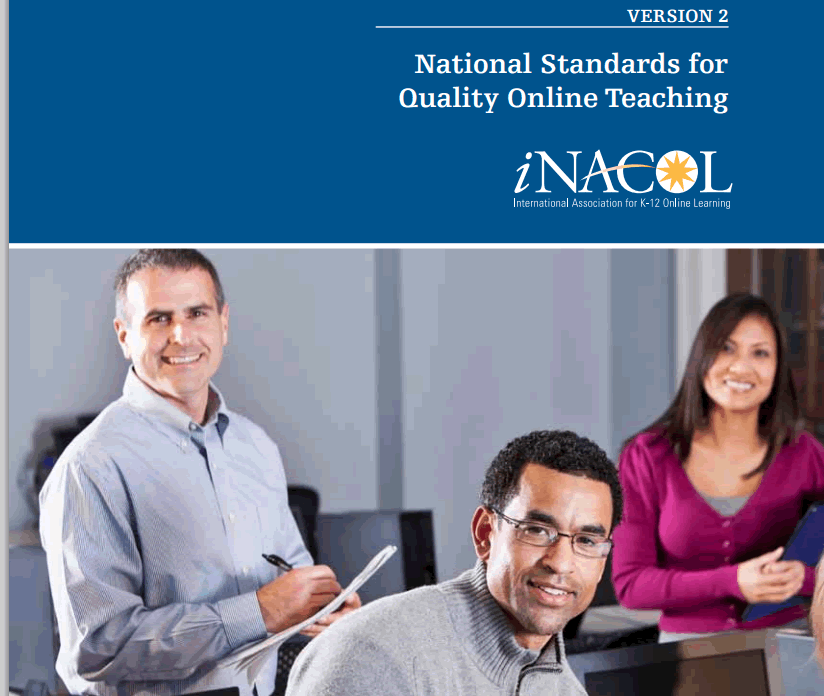 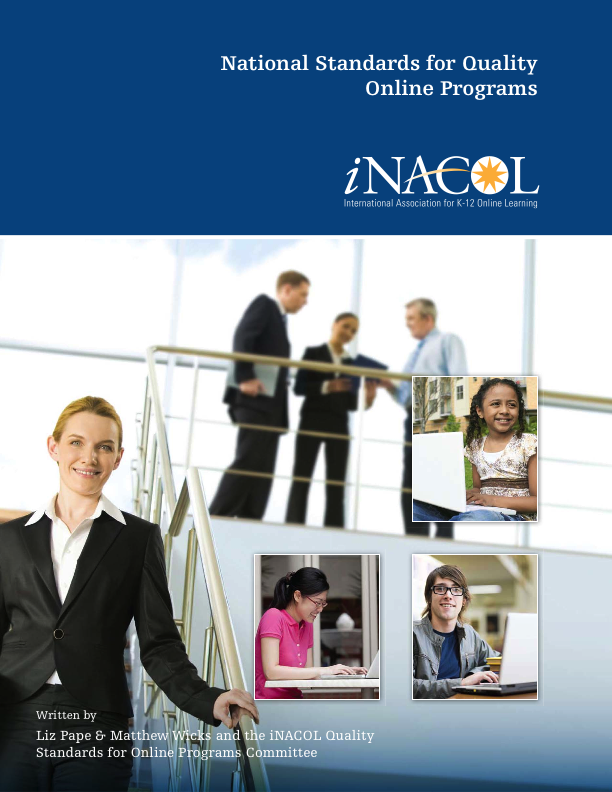 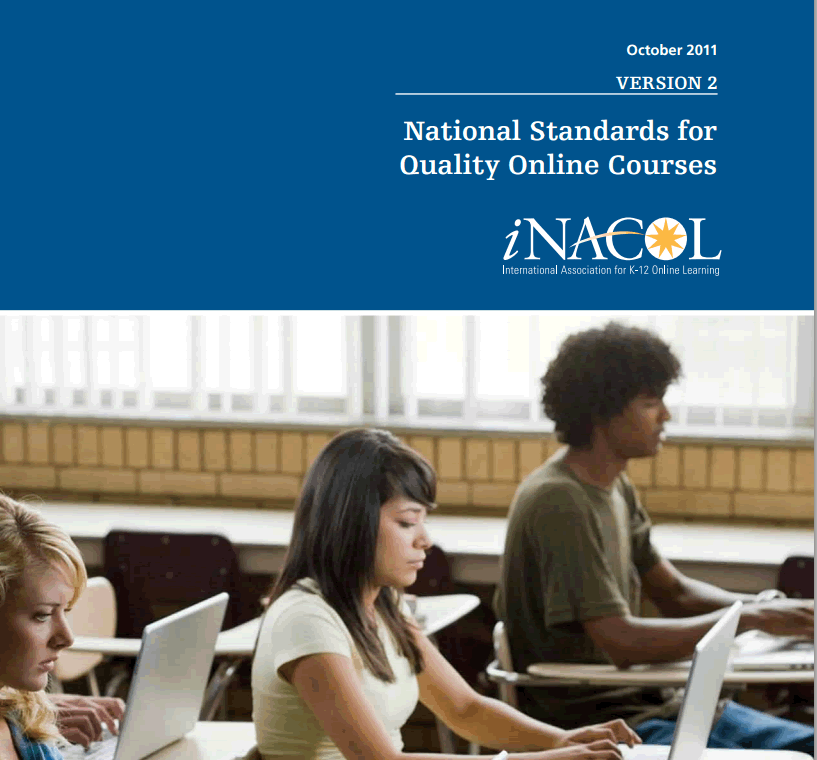 www.inacol.org
[Speaker Notes: This is an area where SREB and iNACOL, working with many member states, have been very active.

SREB developed the Standards for Quality Online Teaching, (2006)  which defines the qualifications, standards and indicators of a quality online teacher…Online Teaching Evaluation Guidelines developed standards checklist.
ADVANCE: iNACOL National Standards for Quality Online Teaching as a comprehensive set of criteria combining SREB Standards with 21st Century Skills criteria…

Speak Up Survey: Teachers see professional development as one of the primary barriers…Good news: 1/3 of teachers have taken online PD course (57% increase from 2007)  But much, much more is needed!

Working with member states, SREB developed the nation’s first (ADVANCE) Guidelines for Professional Development of Online Teachers, which define the qualifications of a quality online teacher and the standards needed for academic preparation, content knowledge, online skills and delivery. 

The guidelines give state virtual schools a valuable tool to:
develop and provide professional development programs and support for their online teachers; and
assess the quality of professional development programs, products and services available from third-party providers.]
Myths and Misconceptions About Online Teachers
Online schools and regular school counselors can handle the few participating students without leadership support.
Any regular classroom teacher is already qualified to teach online.
Any highly qualified face-to-face classroom teacher is ready to teach a quality online course that has previously been prepared or purchased. Some say those who teach a section that is already online don’t really teach at all!
Online schooling will fit with regular school routines and practices.
The technology coordinator and counselor will provide any professional development necessary.
Newly qualified teachers who learn about online schooling in their pre-service programs will be ready to teach online when they graduate.
Professional Development Topics for All Roles
Technical skills
Online learning pedagogy
State and national standards including content standards
Serving students
Curriculum
Professionalism and leadership
Online Teachers…
Require different pedagogy, communication, and pacing to be successful. Synchronous technologies, including videoconferencing, change the nature of communication between the teacher and students more than if they were physically in the same classroom. Anyone who is working with virtual schooling needs to understand and experience these differences.
Role of Online Teacher
Facilitate and build an online community of learners
Engage learners in a virtual environment through reflective and hands-on activities
Analyze data to assist in individualizing instruction
Personalize the learning through online discussion and group projects
Differentiate instruction (i.e. learning styles, adaptive/assistive technologies, pacing, supplemental activities and remediation.)
Develop and deliver asynchronous and synchronous lessons that use appropriate and effective multimedia design elements
Student academic integrity issues (plagiarism and the safe and legal use of online resources)
Online Teachers and PD
73% of online teachers have six or more years of teaching experience
22% of brand new online teachers report receiving no training. That percentage decreased dramatically within the first five years (12%)
22% of online teachers received less than 10 hours of training to meet short-term needs
46% received 45+ hours of training

                                                                           (Going Virtual, 2010)
Online Teachers and PD
94% of teachers receive PD from their school or organization, only 30% from universities
Only 12% of brand new online teachers report receiving college or university training, compared to 43% of teachers with 6-10 years experience
Most common type of training
Ongoing training sessions (81%) 
Workshops (77%)										(Going Virtual, 2010)
Preferred Professional Development
Most preferred form of PD is fully online facilitated (53%), and in workshop format (49%)
Graduate courses are most appealing to teachers with 0-10 years experience and  least preferred by those with over 10 years of experience                                            (Going Virtual, 2010)
PD Topics Most Wanted/Covered
86% have received training in the field online teaching and learning, while 16% say they need this
Psychology of online learning (cyberbulling) was the area where most wanted training
Meeting the needs of students with disabilities in the online classroom as a facilitation strategy is high need
Over 90% have received technology training (LMS and Communication technologies)
Want training in design tools and social networking
58% design none of the learning activities in their online course
43% want training on instructional design principles for online lessons
85% have received training in various aspects of digital etiquette, behavior and assessment concepts                                                                           (Going Virtual, 2010)
Basic PD Should Include
How to provide appropriate communications
Providing appropriate and timely feedback
How to facilitate discussions
Facilitation of teamwork and multimedia projects
Adaption of curriculum and materials
Adaptation of online tools to support effective instruction                                     NEA Guide to Online Teaching
Support For Online Teachers
Technology Infrastructure
Networks and bandwidth
Consistent Internet access
Computers and Internet access at home
Hardware and software tools to access content
Technical and Administrative Support
24/7 technical support 
Grading and registration system for teachers and admin, also available to students and parents
Student handbook and policies
Educational Support
Release Time
Master teacher mentoring and peer coaching
Formative evaluation
Continuous professional development                                                                                                                                                     NEA Guide to Online Teaching
Administrator Development
Lack of PD for administrators
Need to know what to look for in evaluating teachers
Need to understand how technology works to get into the courses
How to support online teachers
Requires administrators and policy makers that can make wise decisions about resource
Allocation and to gather and analyze data that cross traditional categories and sectors.
PD for Administrators
Administrators could benefit from training similar to that required by the teachers and Online site facilitator. (Abbreviated form) 
Details of online learning not as important, a comprehensive understanding and overview is critical.
Depth of professional development should be greater for administrators of virtual schools. 
Creation of effective PD for administrators is urgent 
start at pre-service and ending with leaders able to support the PD of other administrators
Supporting and Evaluating Online Teachers
Criteria highlight good teaching practice and skills and methods
Academic credentials
Information technology skills
Interactive and collaborative strategies
Online classroom management and communication skills
Legal and ethical issues in online learning
Experience in online learning
Trends in Pre-Service Teacher Training
United States
UCF, FLVS partnership for student teaching
Michigan State and Michigan Virtual School
Mexico 
all pre-service teachers trained to use digital content, given laptops, all content is digitized
Singapore
 teachers trained to teach in blended environments (since 2005, SARS virus pandemic)
International Baccalaureate (IB) program
Master teachers to teach online and offering “gold standard” IB courses online
Trends in Online Teacher PD
Certificate programs in US
Boise State University
New Mexico State University
State Departments of Education
Georgia and Idaho - endorsements
Non-profit organizations
EDC, Ed Tech Leaders Online
Virtual High School, Inc.
Trends in Online Teacher PD
Regional Groups 
Offering courses
For-profit Companies
Focused mostly on product rather than pedagogy
Online Schools
Still main provider of teacher PD, must develop on their own
Inconsistencies in training outcomes, must expend additional resources
Key Questions
What supports are required for Colleges of Education to redefine teacher education by adopting  standards and preparing all new teachers for online and blended teaching and other professional  opportunities available in the field of K-12 online learning ?
What emergent forms of teacher education are evolving as a result of the shift toward school-based, blended and online training, and how can Colleges of Education partner with organizations  to enhance these efforts? In other words, how can Colleges of Education step outside the box to  rethink quality teacher education, and support it new ways?
With rapid advances in technology continuing at an exponential rate, how can we redefine teacher education, leveraging the capabilities of the technology itself, such as developing innovative communities of practice, shared inquiry, and global networked professional development opportunities?                                                                                   (Adapted from Going Virtual 2010)
Project Tomorrow Survey (2009)
Benefits of taking a class online?
 According to students:
51% said it allows them to work at their own pace
49% to earn college credit
44% said it allows them to take a class not offered on campus 
35% said it was to get extra help
19% said they took online courses to get more attention from teachers
How Students Learn
[Speaker Notes: Education Evolving - Minnesota]
Thank you!
Contact information:
Allison Powell: apowell@inacol.org

www.inacol.org
CompetencyWorks.org 
OnlineProgramHowTo.org
K12onlinersearch.org